«ВСЕ ПРОФЕССИИ ВАЖНЫ-ВСЕ ПРОФЕССИИ НУЖНЫ»
Презентация
СОСТАВИТЕЛЬ: 
ПЕРВУШКИНА Е.М
Проблема:
Низкий уровень представлений  воспитанников о мире профессий взрослых, малая активность детей в сюжетно-ролевых игр , отражающих труд взрослых , однообразие сюжета, не развит интерес к труду. Дети не могут узнать, назвать орудия труда , имеющих отношения к выполнению профессиям.
У детей мало сформированы полезные финансовые привычки бережливости и экономии.
Актуальность:
Ознакомление детей дошкольного возраста с трудом взрослых является сложным видом социально- личностного их развития , требующего специально-организованной деятельности и создание условий для самостоятельных игр . Систематическая работа по ознакомлению воспитанников с трудом взрослых оказывает огромное влияние на развития их социального опыта, воспитание положительного отношения и уважения к труду взрослых и их профессиям. 
Ознакомление с основами финансовой грамотности  детей дошкольного возраста
Цель :
Дать детям конкретные знания и представления о труде ,доступном пониманию дошкольников 3-4 лет и воспитание положительного отношения к труду взрослых
Дать понятие основ финансовой грамотности, бережливости, экономии.
Задачи:
Создать и поддерживать интерес малышей к деятельности взрослых;
Обеспечить восприятие простейших трудовых действий их названия и соотношения к профессии;
Помочь увидеть значимость труда взрослых в конкретных трудовых процессах;
Воспитывать положительное отношение к результатам труда взрослых ;
Знакомить с финансовой грамотностью, учить быть экономными
Закрепить понятия в финансовой грамотности.
Экскурсия на прачку
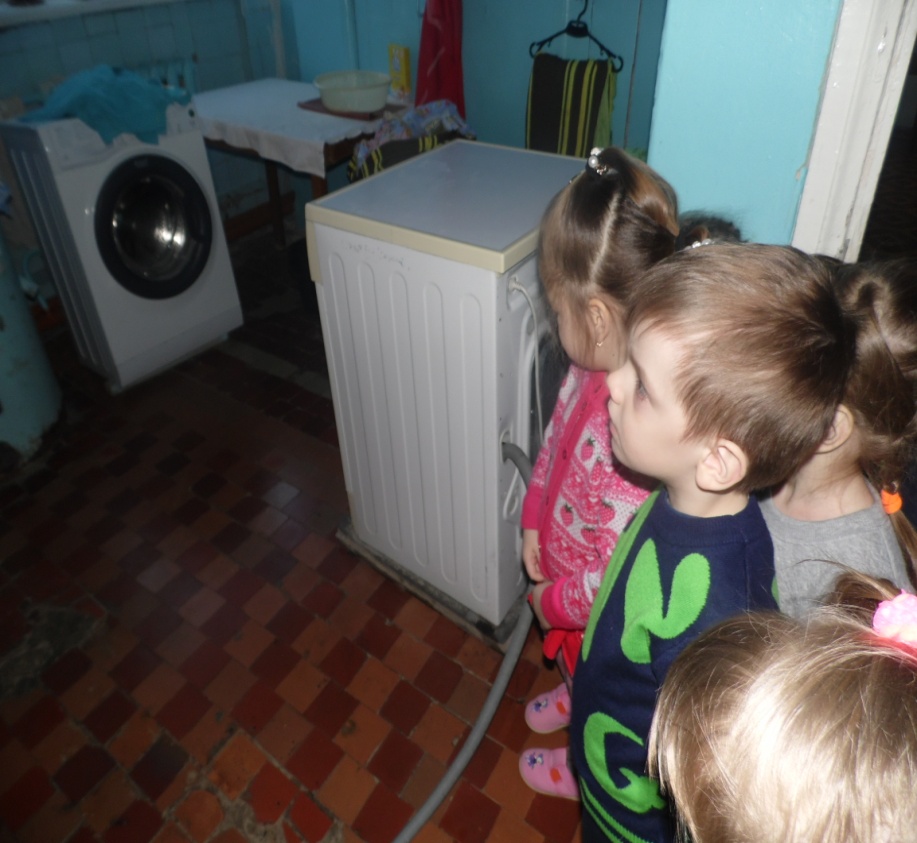 Знакомство с трудом рабочего по стирке белья
Экскурсия в мед. кабинет и наблюдение за трудом мед. сестры.
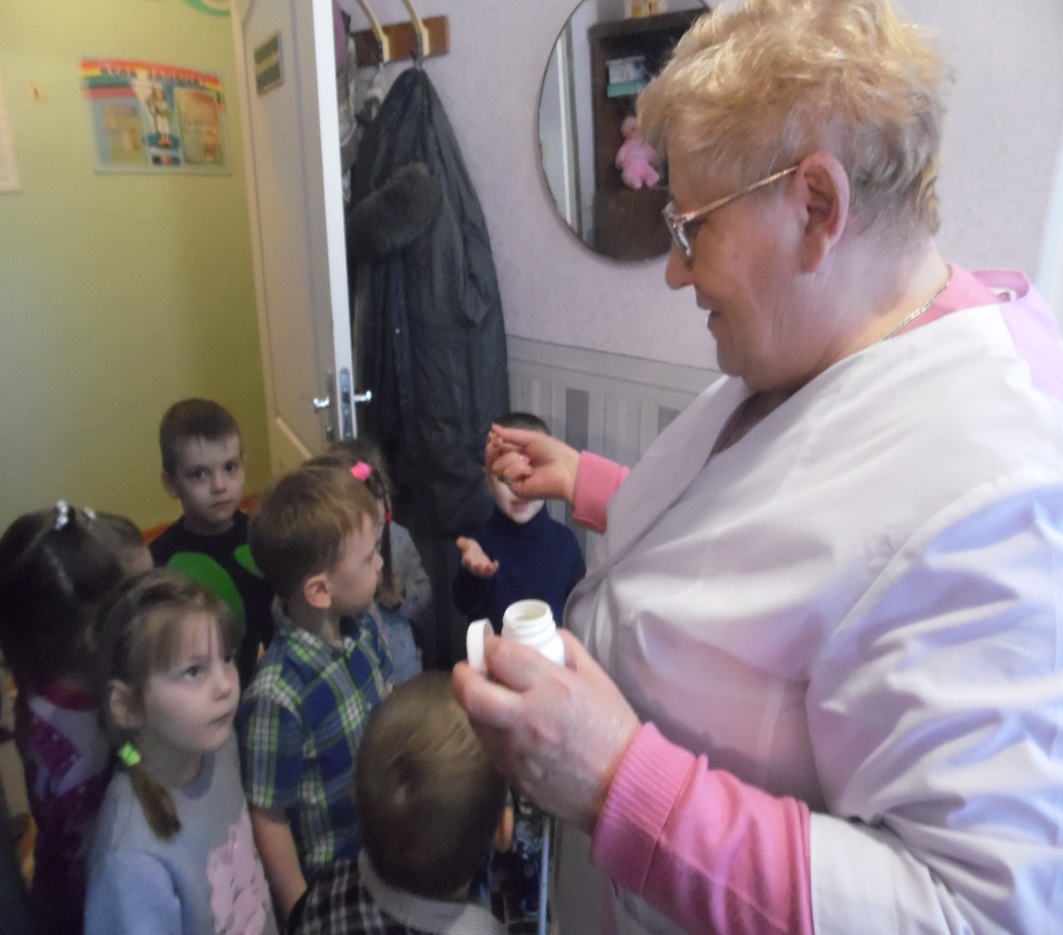 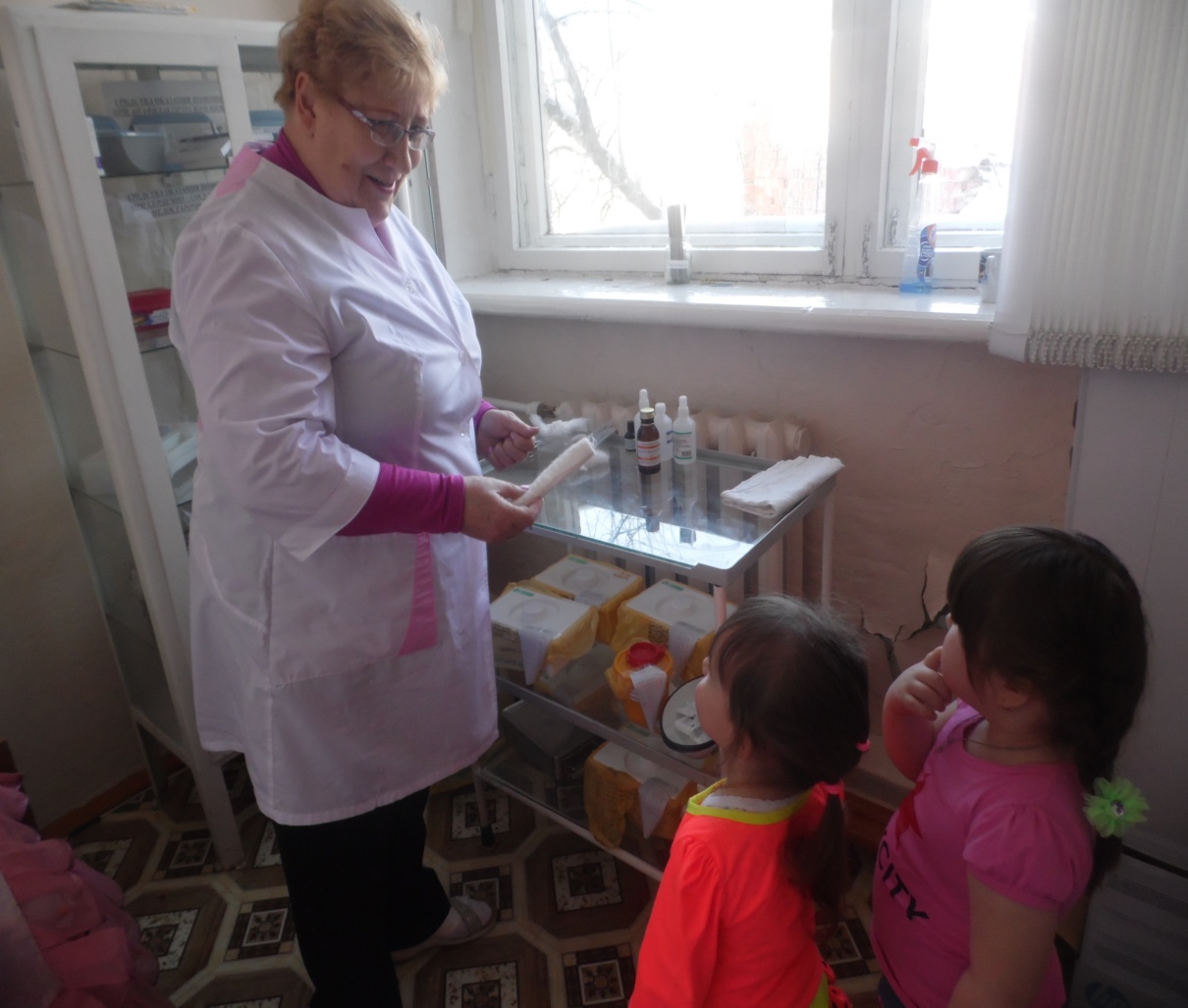 Экскурсия на кухню и знакомство с профессией повара
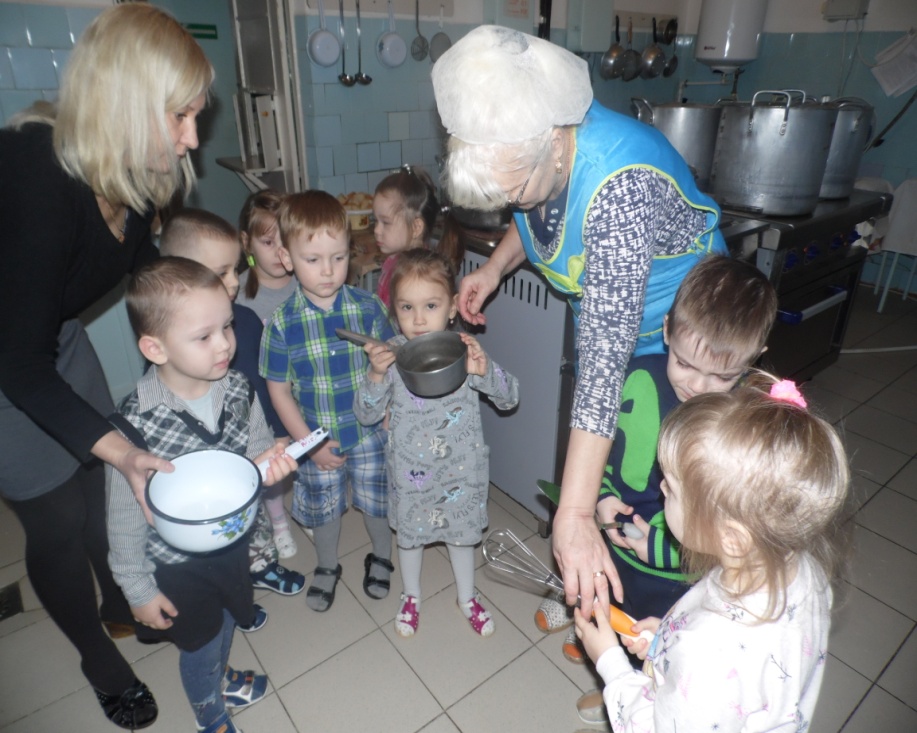 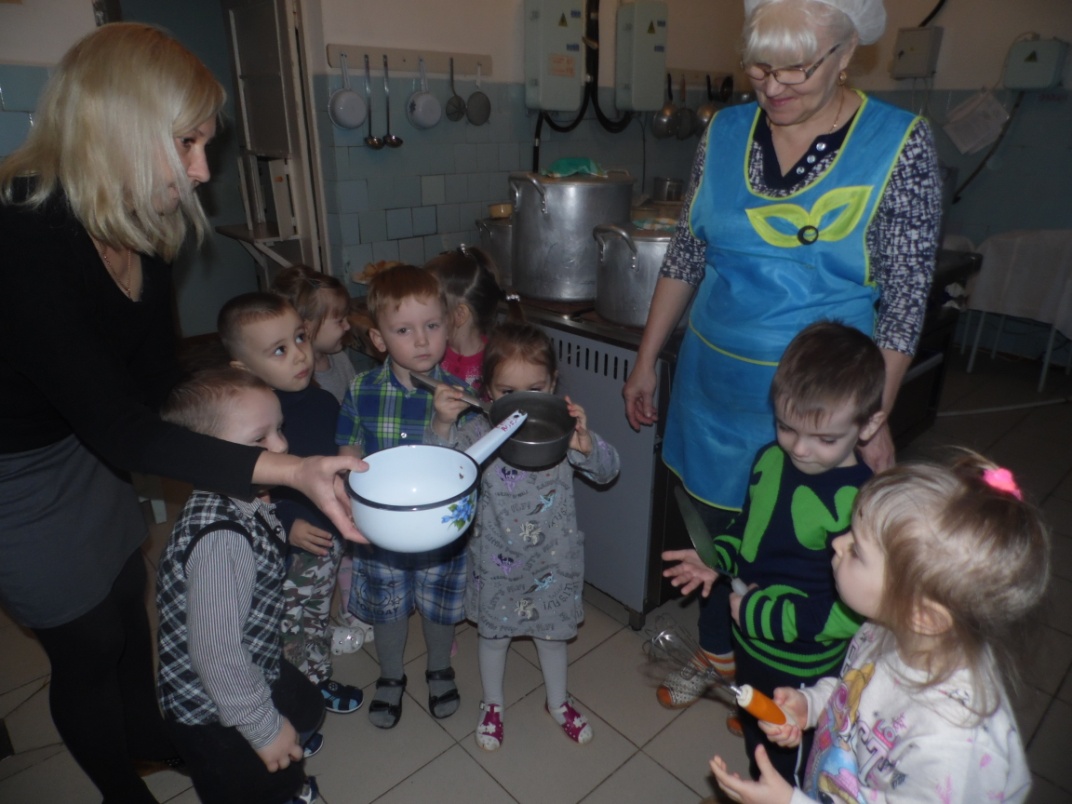 Сюжетно-ролевая игра «Больница»
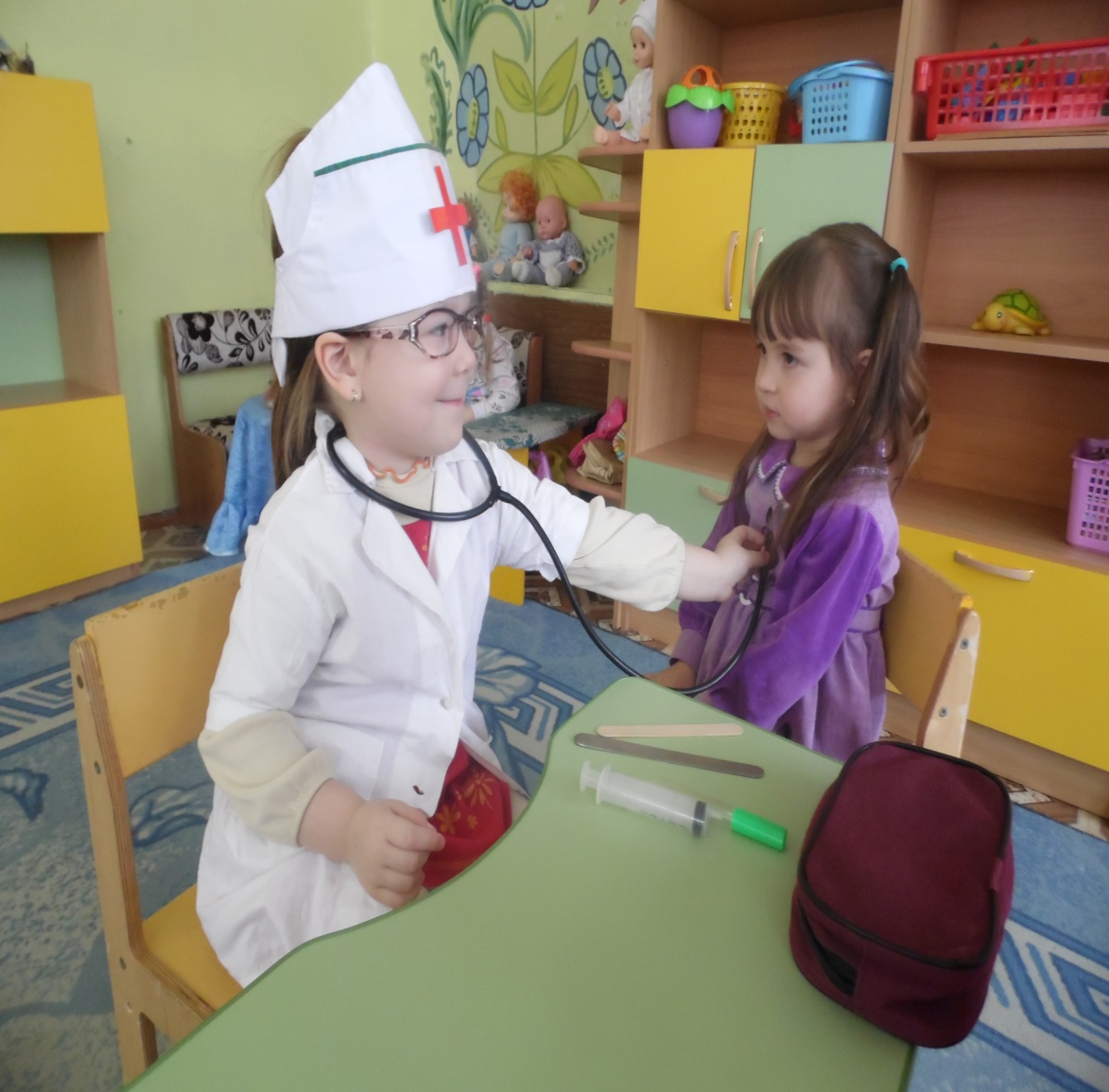 Сюжетно-ролевая игра «Автобус»
Сюжетно-ролевая игра «Повара»
Проведение дидактической игры «Кто что делает?»
Фрагмент НОД по познавательно-речевому развитию « Знакомимся с профессиями»
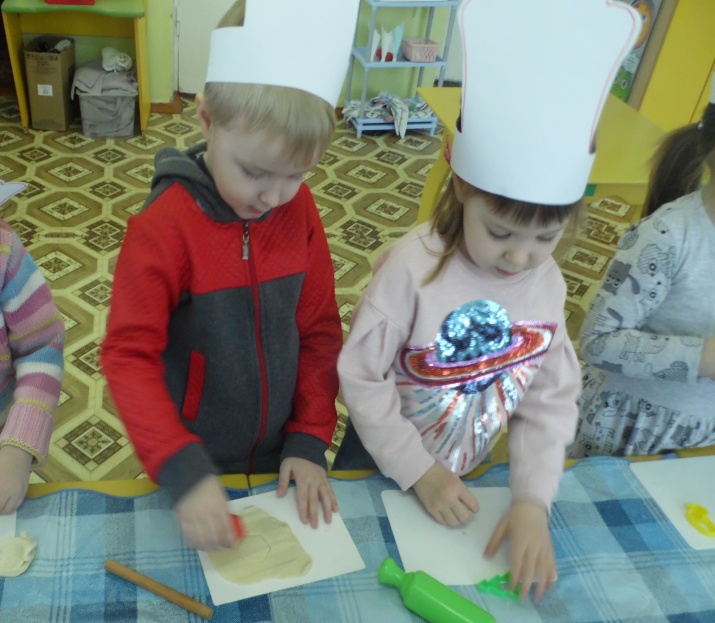 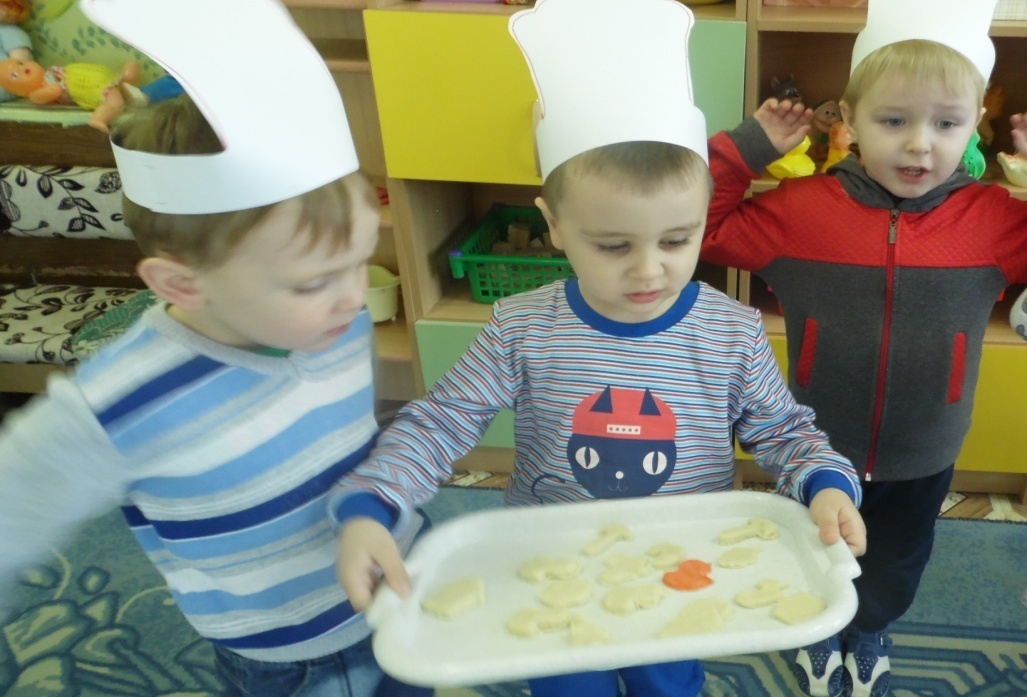 Знакомство с профессиями, используя книжки-раскраски, практическая деятельность по финансовой грамотности
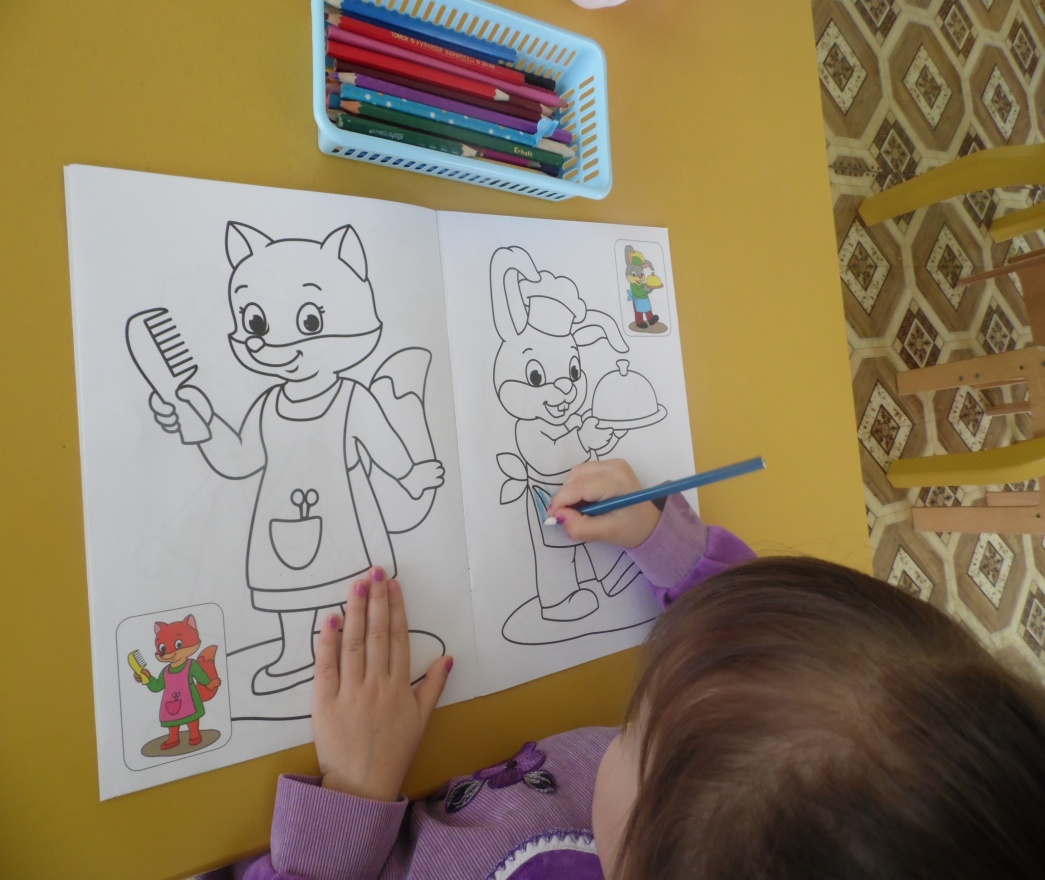 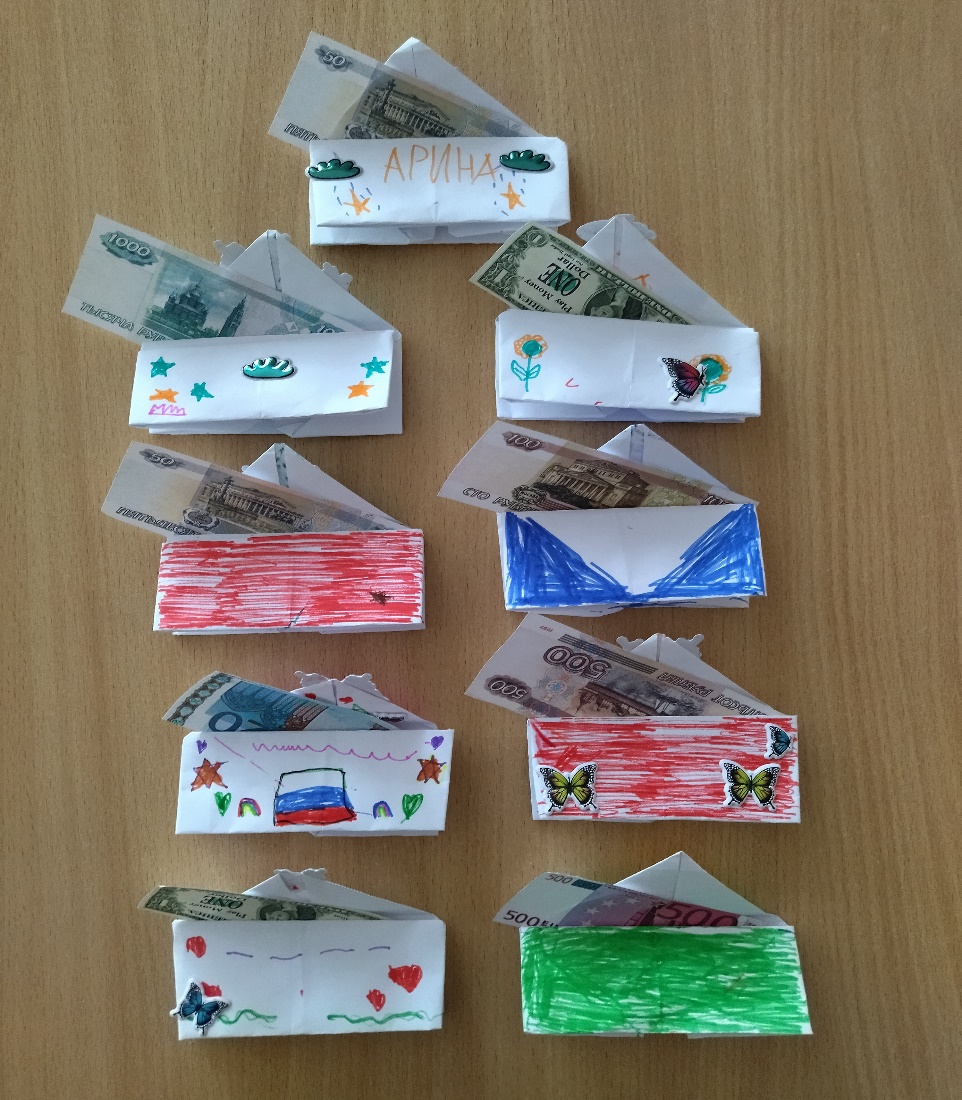 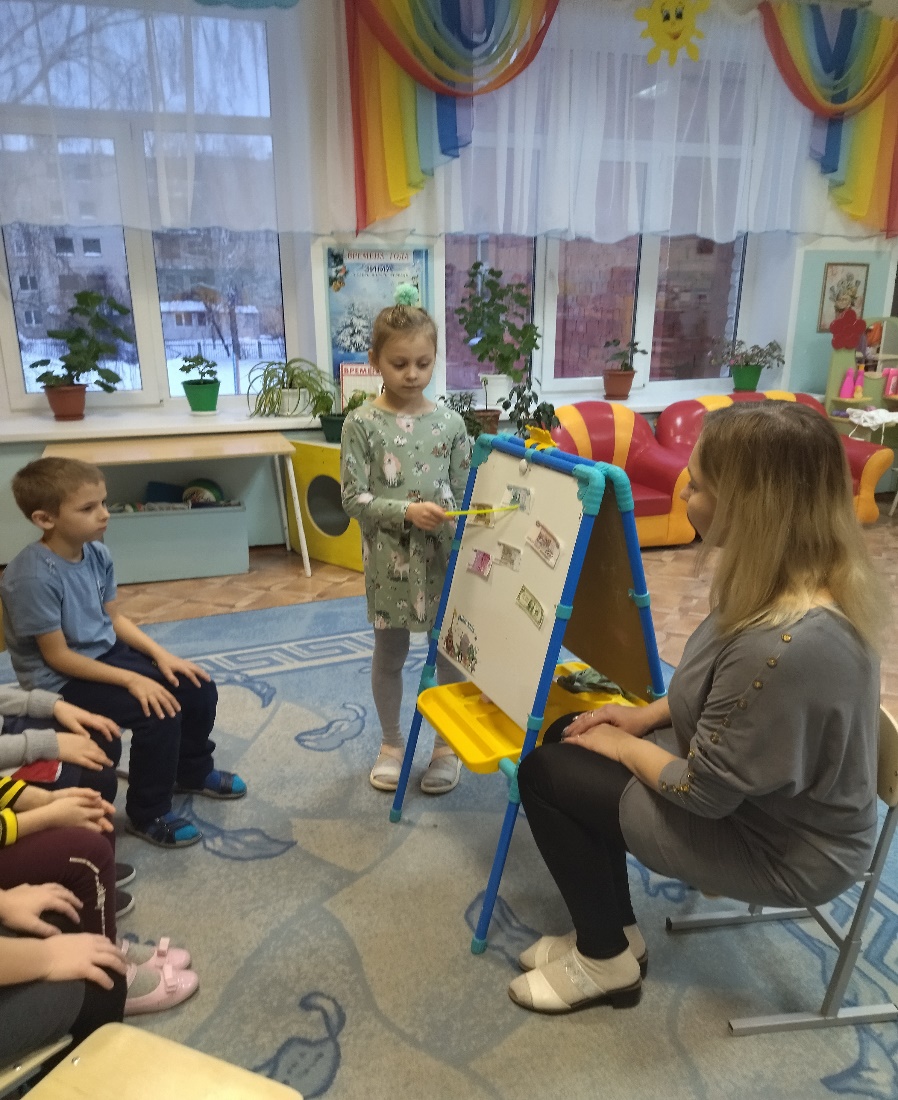 Чтение художественной литературы, беседы, обсуждения в сфере финансовой грамотности
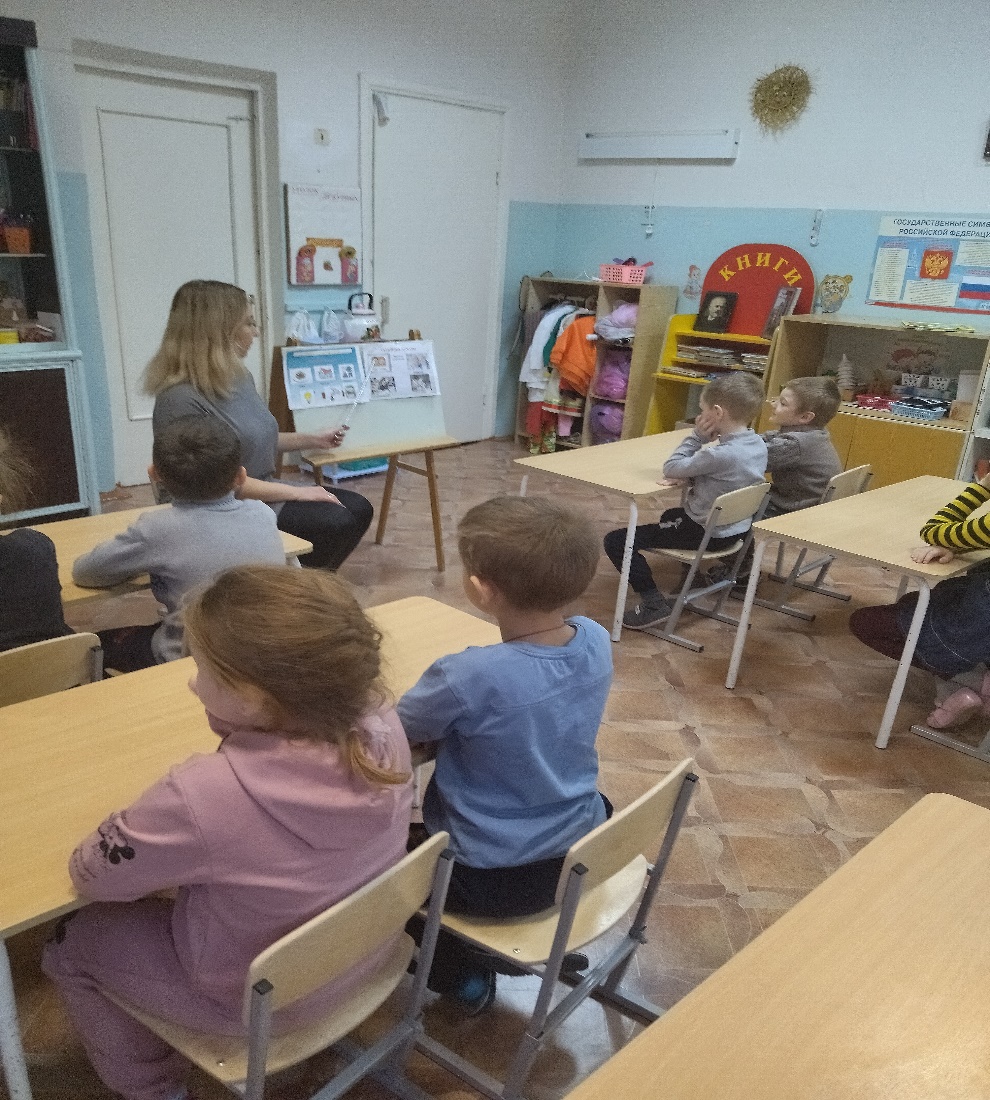 Работа с родителями :-оформление папки- передвижки;
-фотовыставка «Профессии наших мам».
Результат:
В результате работы над данным проектом  у детей сложились положительные отношения к труду взрослых ,повысился интерес к трудовым действиям, к профессиям взрослых, уважение к труду взрослых.
У детей обогатился социальный опыт, интерес к финансовой грамотности.
Дети более активнее начали отображать полученные знания и впечатления  непосредственно в сюжетно-ролевых играх.
Обогатился словарный запас финансовыми терминами и понятиями.
СПАСИБО ЗА ВНИМАНИЕ